New wine in old skins
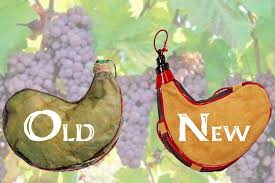 Mark 2:21-22
Mark 2:21-22
21 No one sews a piece of unshrunk cloth on an old garment; or else the new piece pulls away from the old, and the tear is made worse. 22 And no one puts new wine into old wineskins; or else the new wine bursts the wineskins, the wine is spilled, and the wineskins are ruined. But new wine must be put into new wineskins."
Abuses / Wrong Uses
Change Agents 
Want everyone to accept their NEW teaching
The conservatives are the old skins and old shirts
The change agents claim to be the new skins and new shirts
Social Drinkers
Teach that this passage allows social drinking
What does the passage say?
New cloth (unwashed, not shrunk) on an old (washed and shrunk) garment.
Dye wil bleed over, new patch will shrink and rip the old garment more.
New wine = fresh grape juice
An old skin with dregs inside, cracked and brittle outside
Grape juice was not put in to ferment, but to prevent fermentation.
Proper understanding of passage
Psalm 119:83a For I have become like a wineskin in smoke
Matthew Henry Commentary – “He has become like a leathern bottle, if hung up in the smoke, is dried and shriveled up.”
Old garments / new patches
Baptism is not a new patch on circumcision
Communion is not a new patch on the table of shew bread
Church is not a new patch on Judaism
New Testament is not a new patch on the Law of Moses
Law of Christ is not a new patch on the 10 Commandments
Sunday is not a new patch on Sabbath worship
Applications for today
You do not mourn or fast at a wedding, but a funeral
Jesus did not come to patch up the old, worn out Judaism
He did not come to preserve this old system with a new patch
Applications for today
Jesus is teaching a brand new religion, new laws, new faith, new hope, new salvation
Christianity is not an old patched up, fixed, repaired version of the Law of Moses
The religion of Jesus Christ is BRAND NEW!